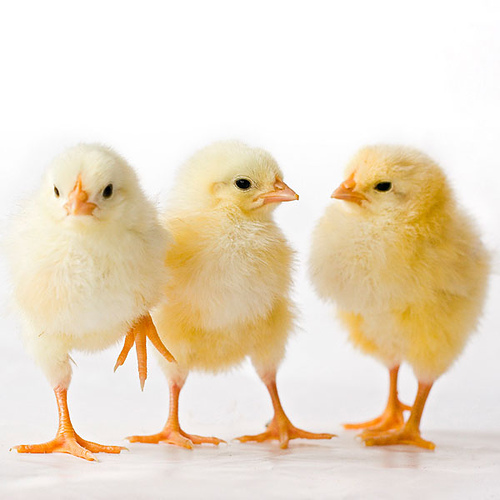 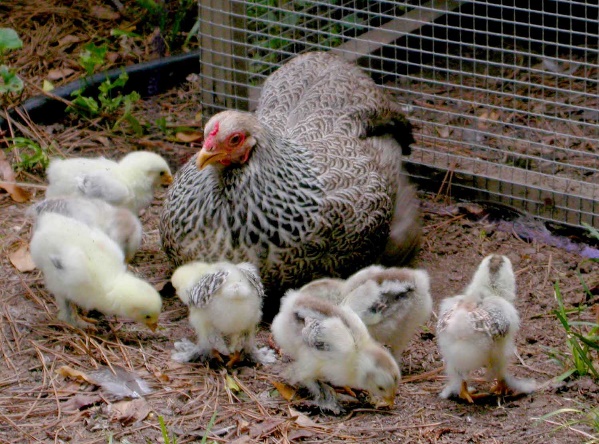 Chicken Lickenthe fairy tail
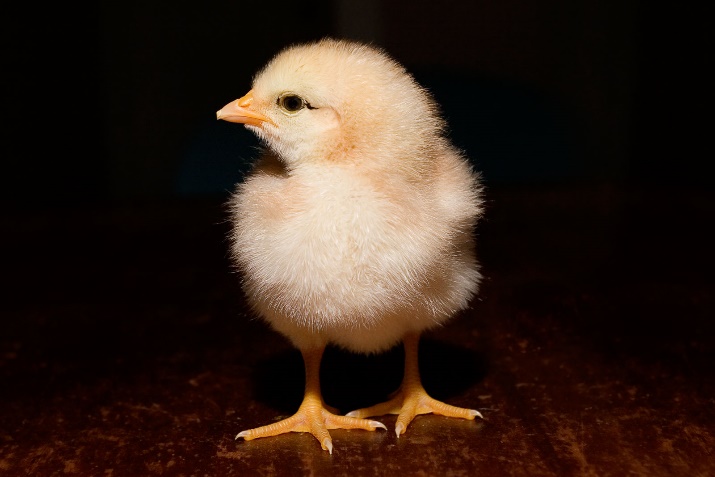 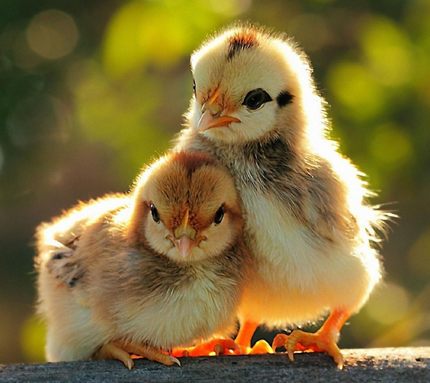 English, listening
2.a, 2.d
Week: 36.
Teacher Jolanda Regouc
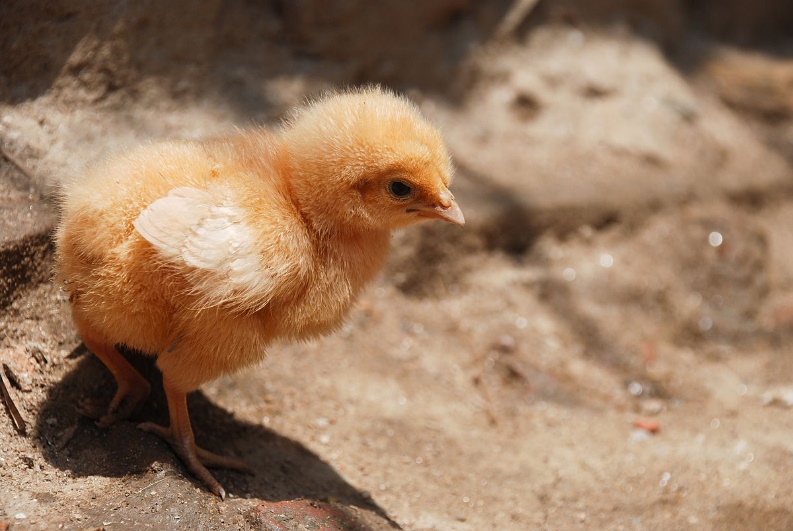 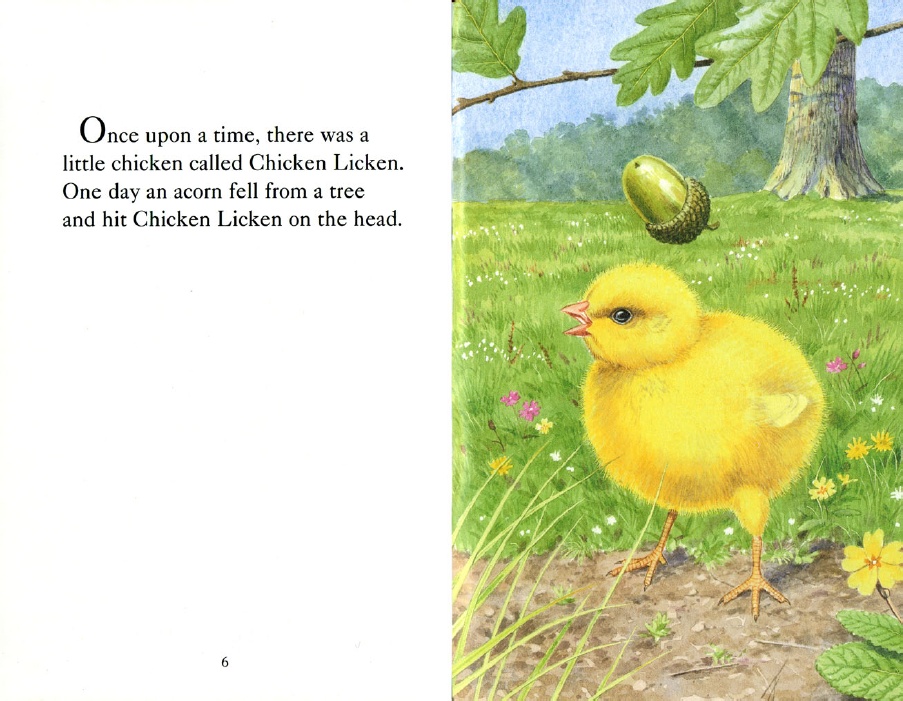 Listen:
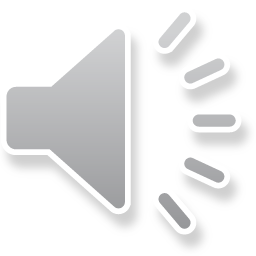 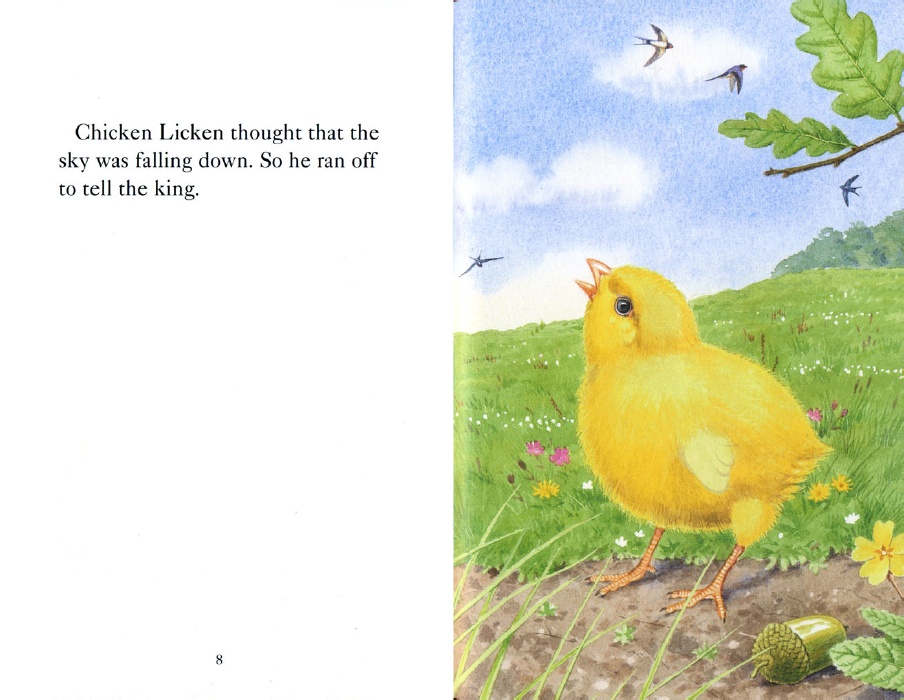 Listen:
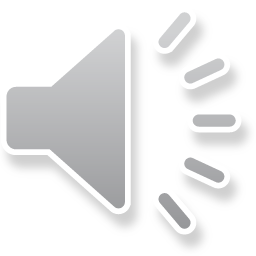 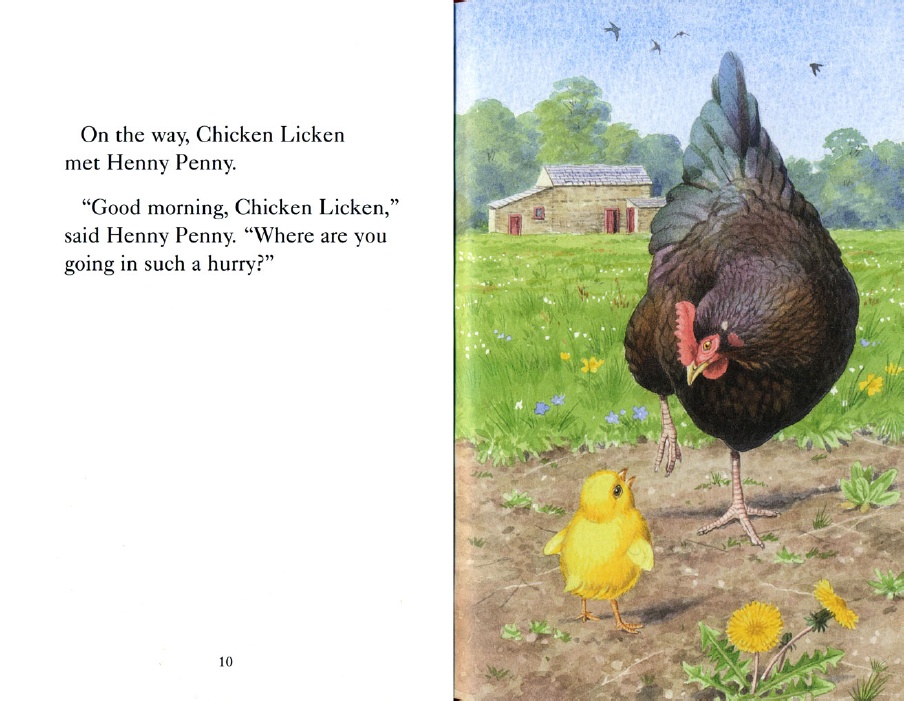 Listen:
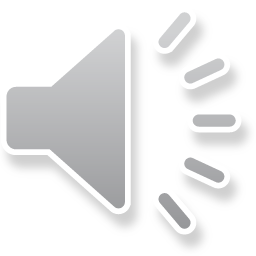 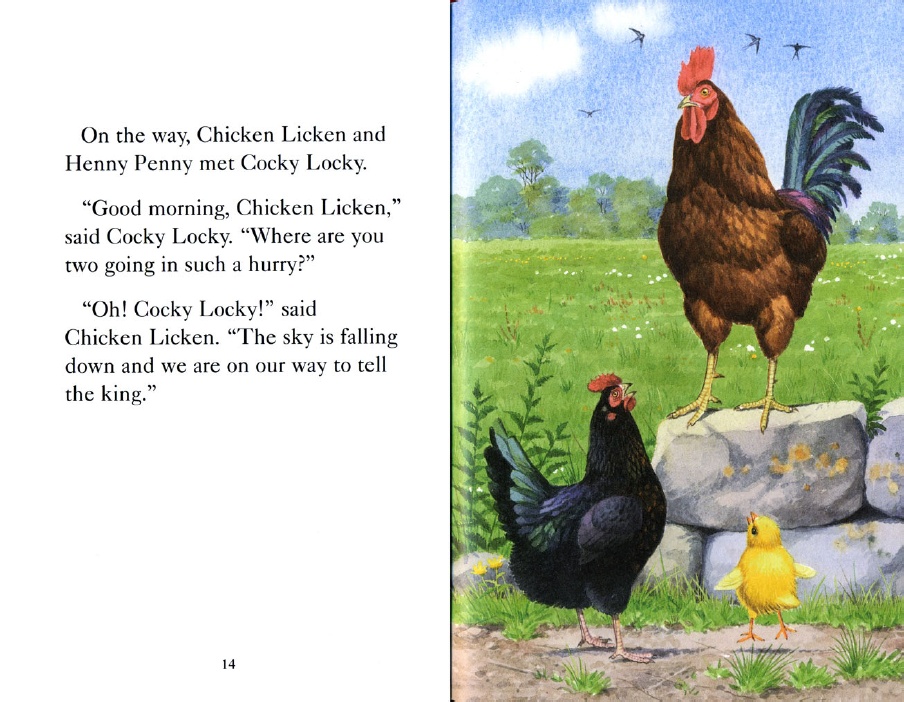 Listen:
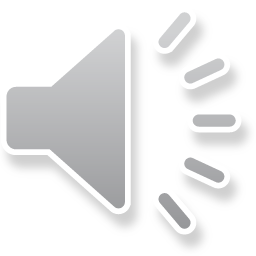 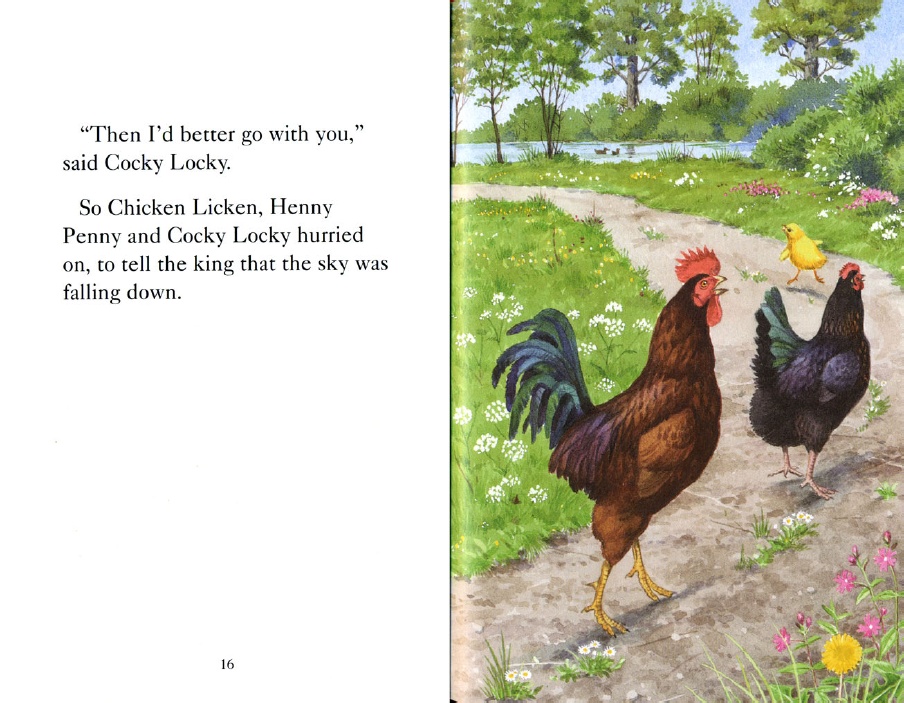 Listen:
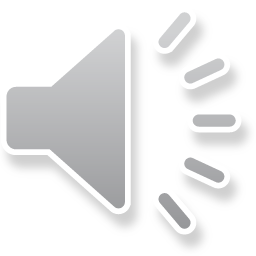 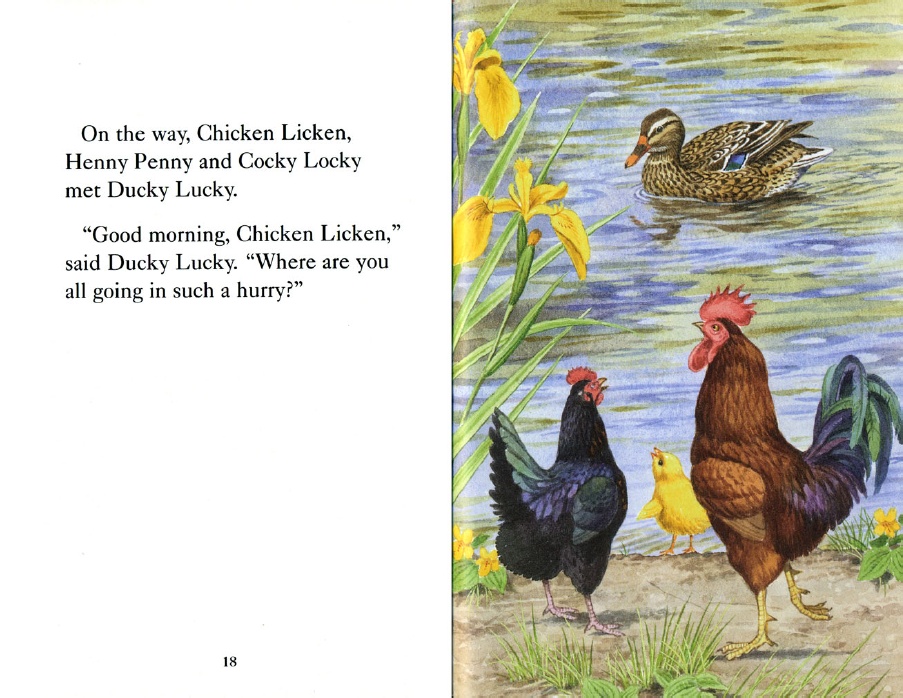 Listen:
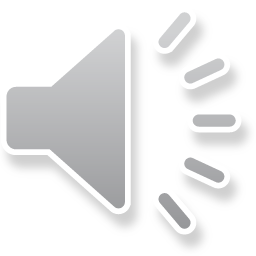 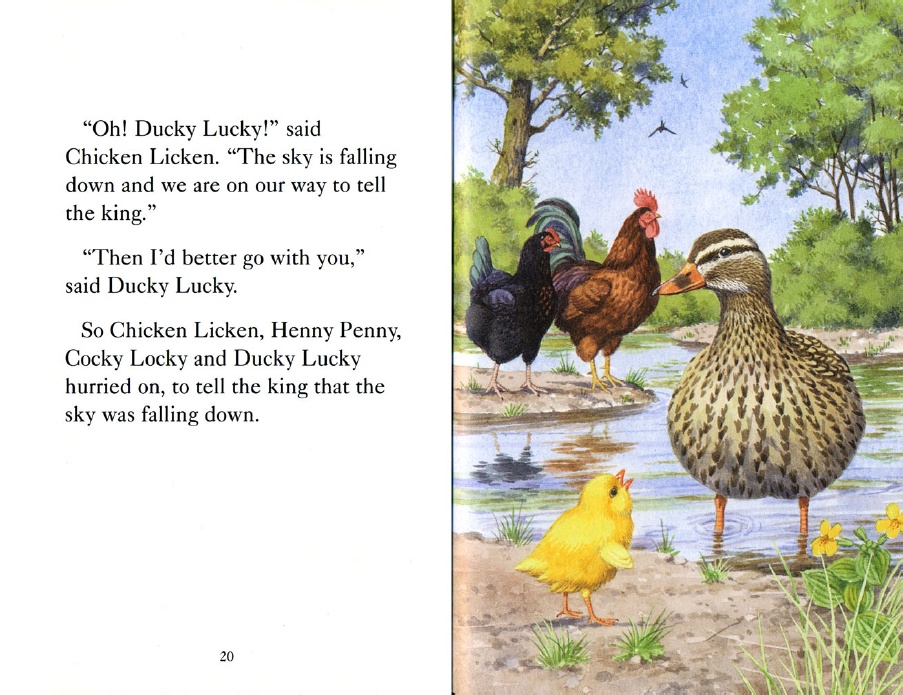 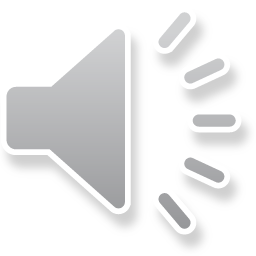 Listen:
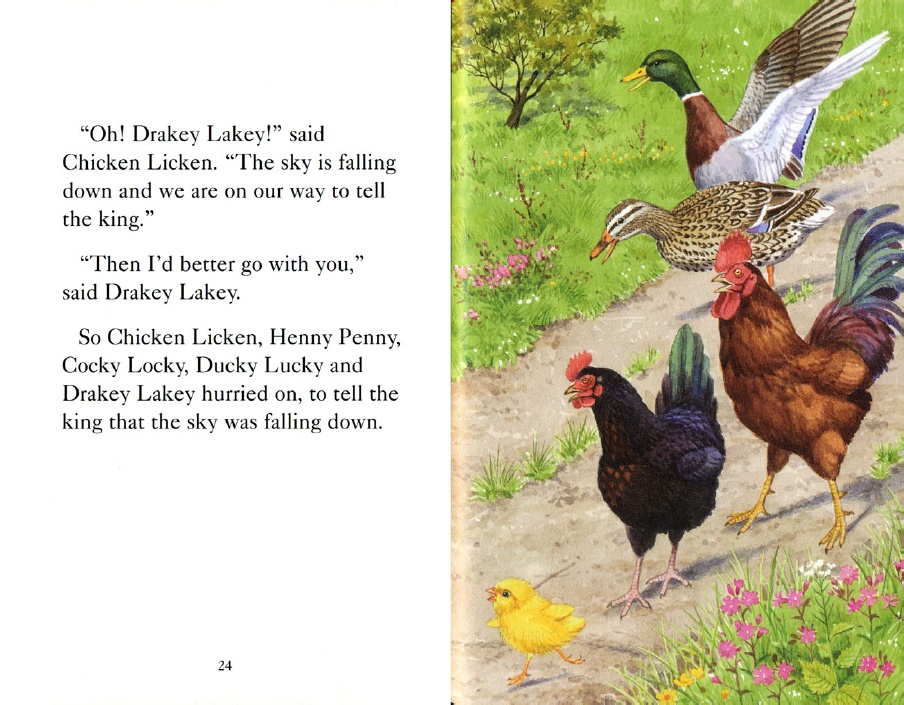 Listen:
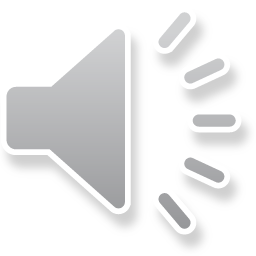 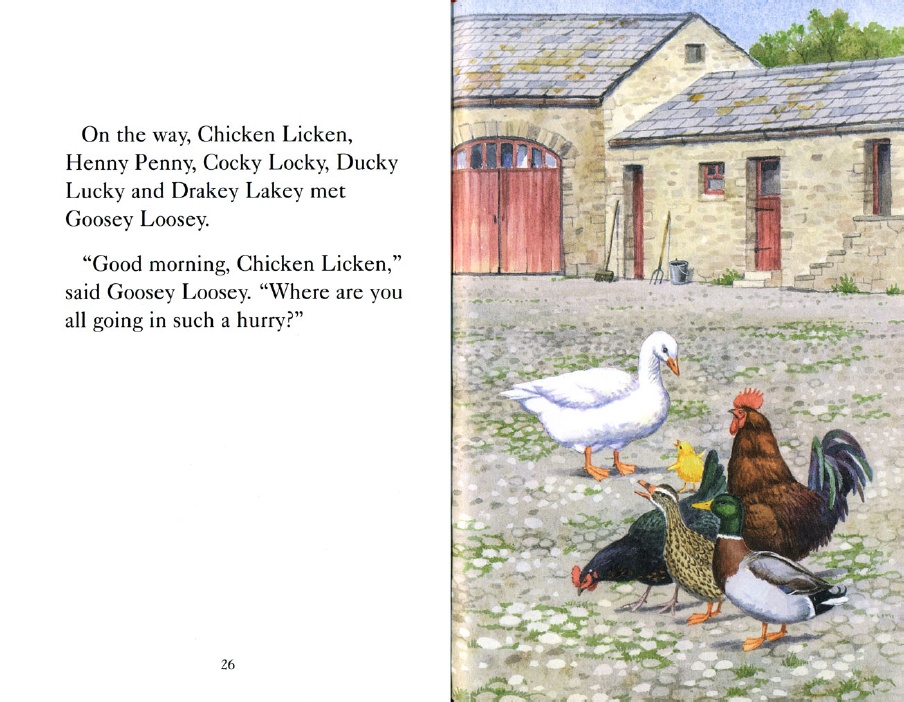 Listen:
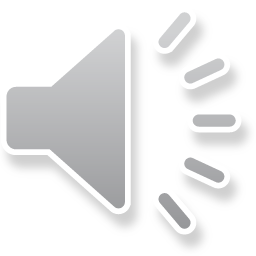 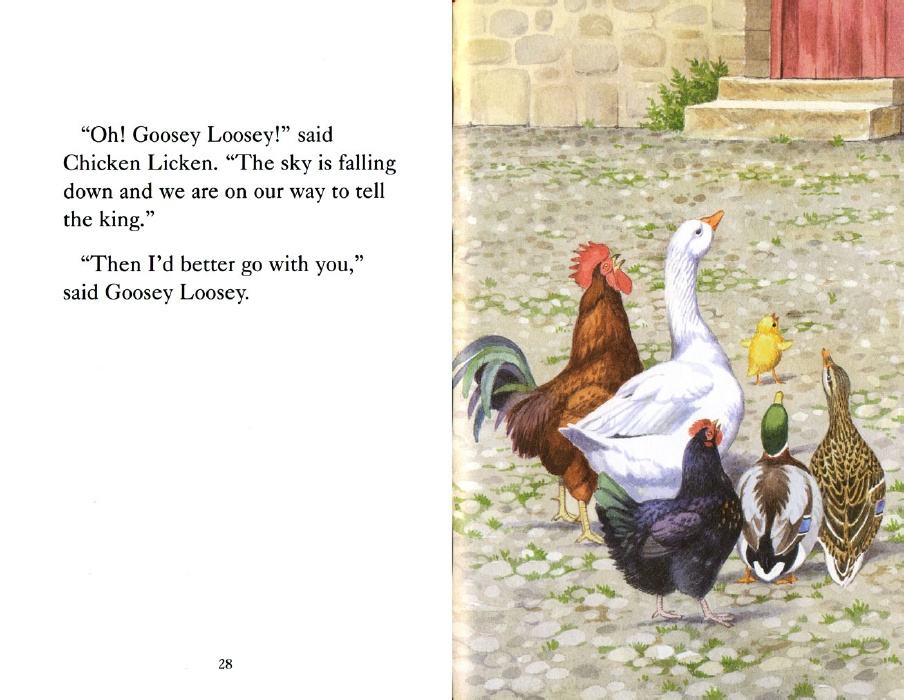 Listen:
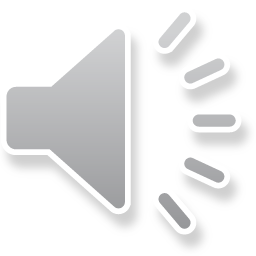 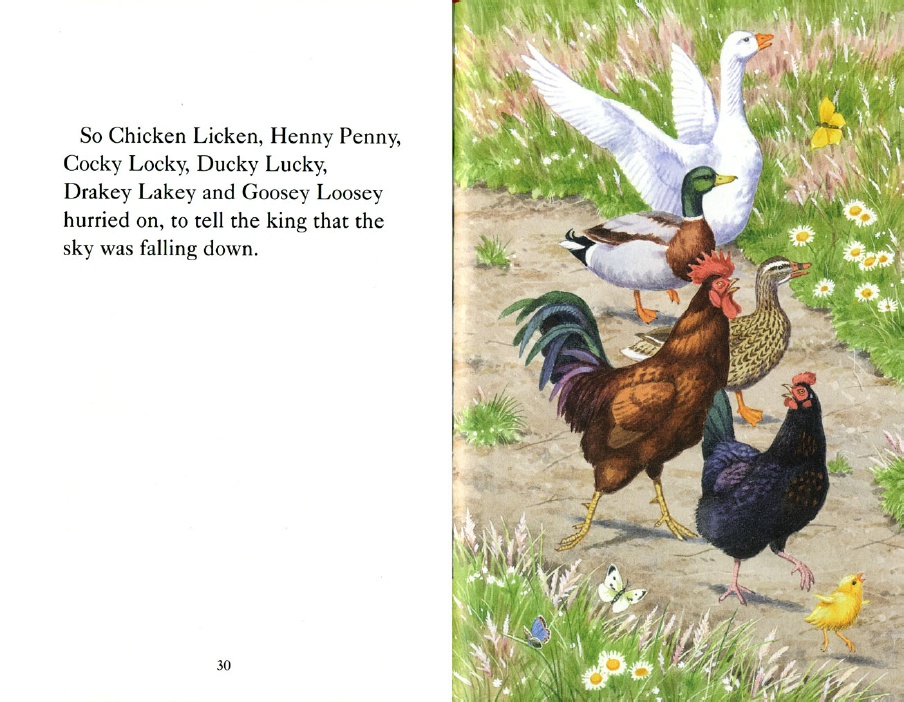 Listen:
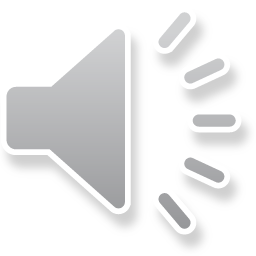 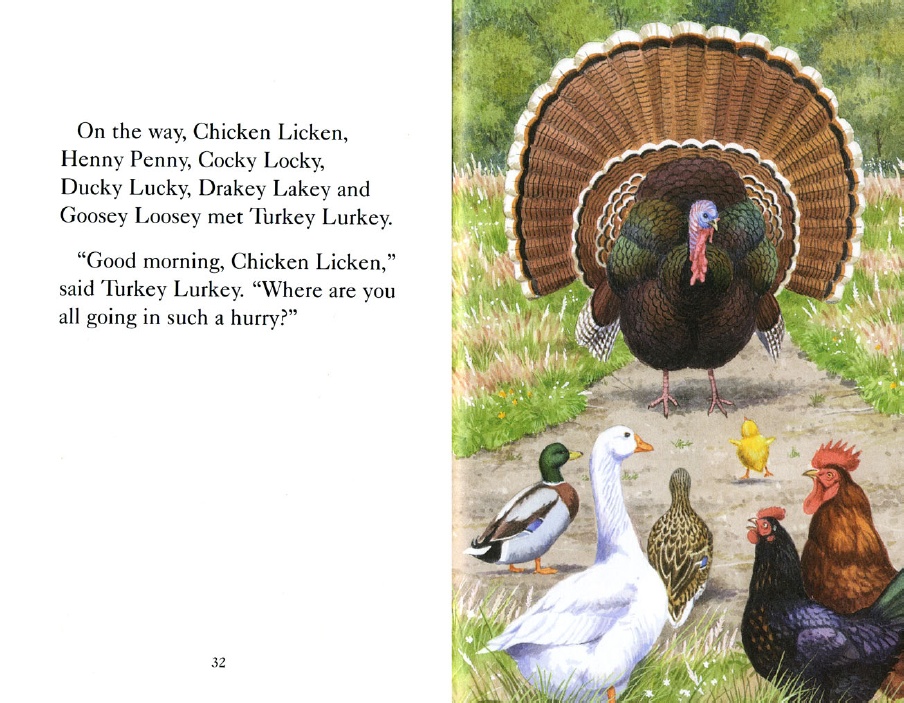 Listen:
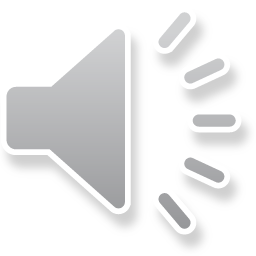 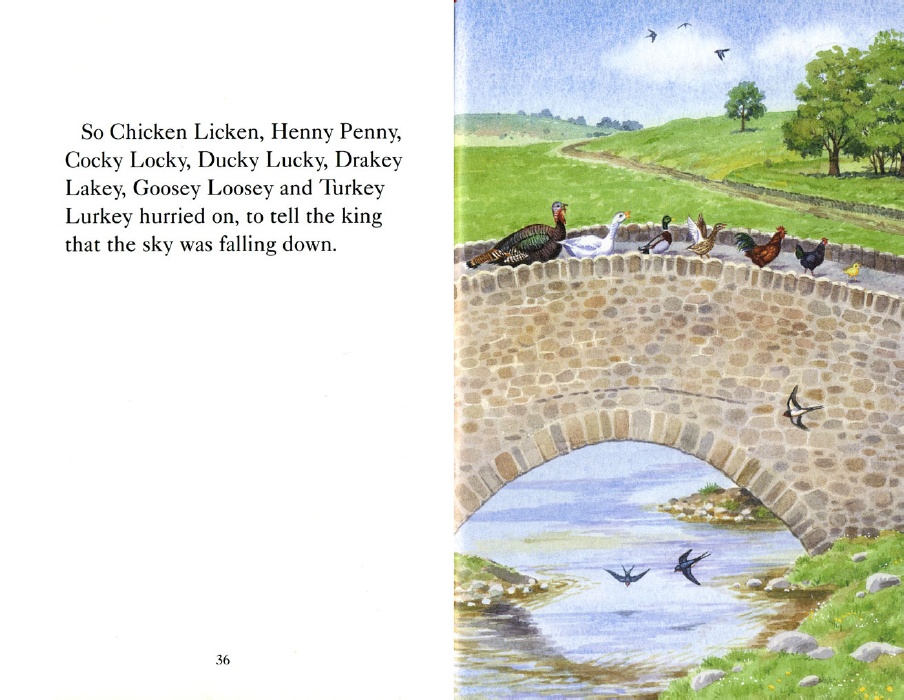 Listen:
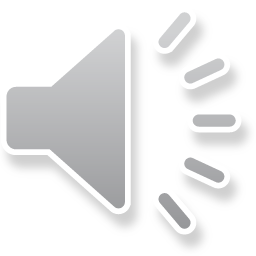 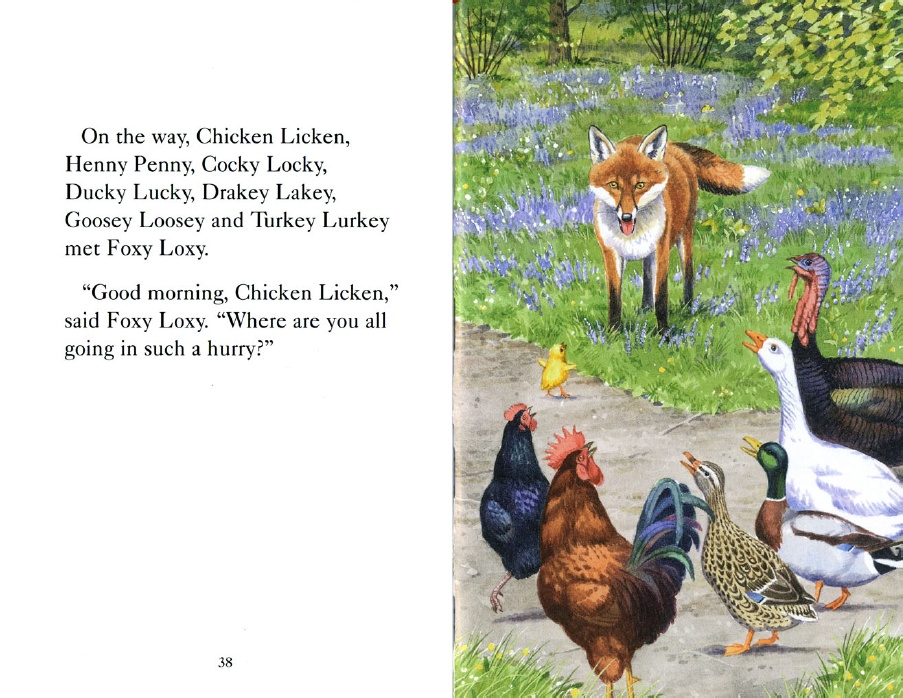 Listen:
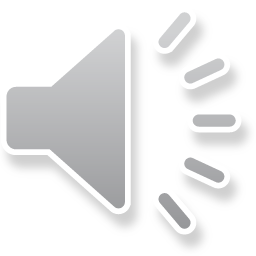 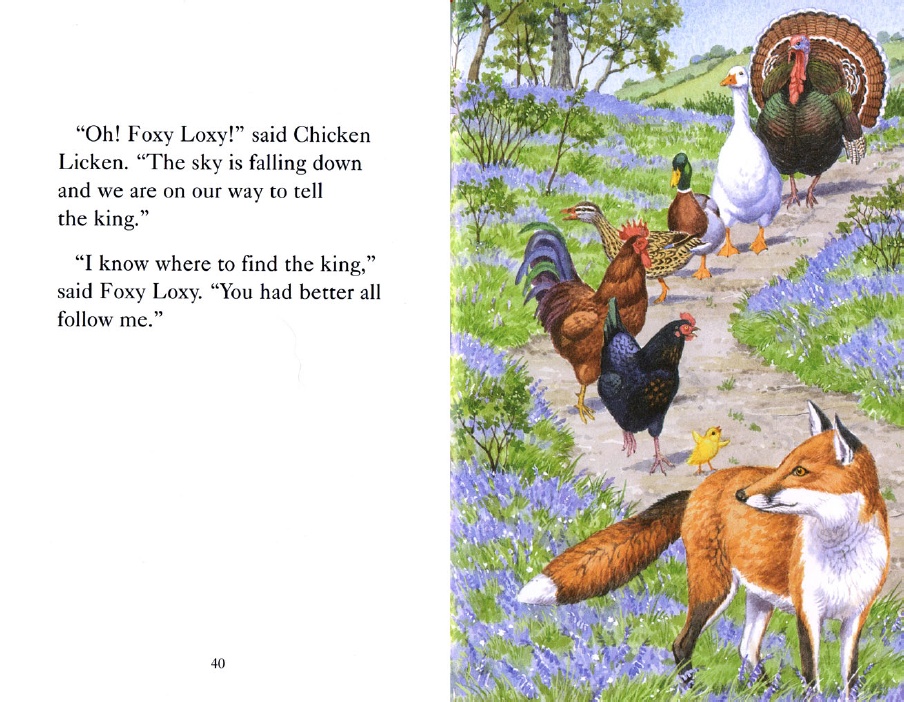 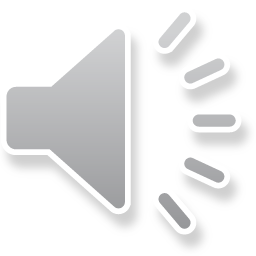 Listen:
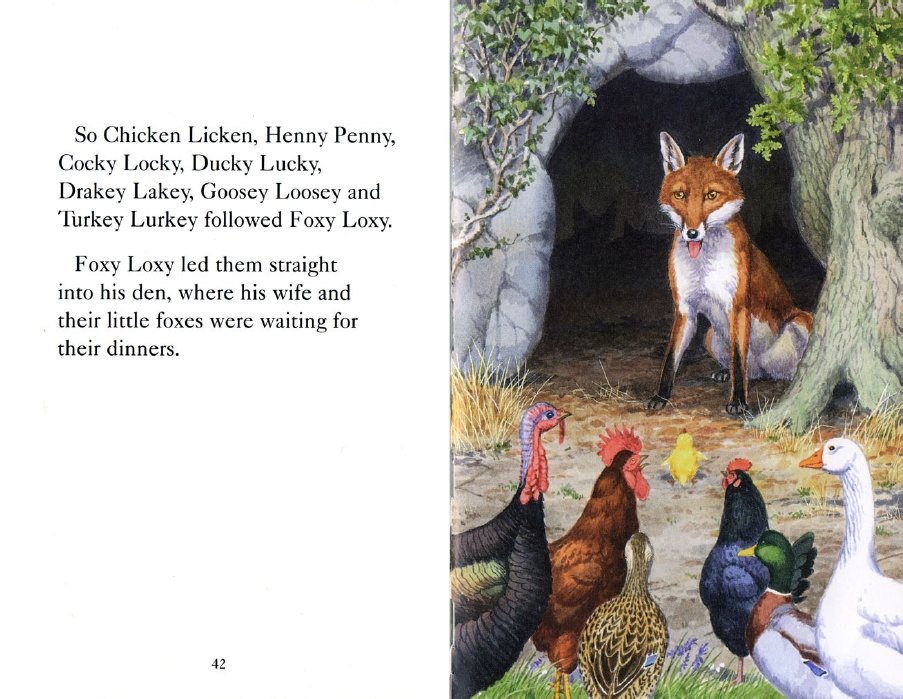 Listen:
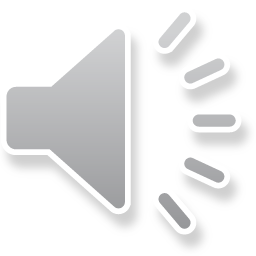 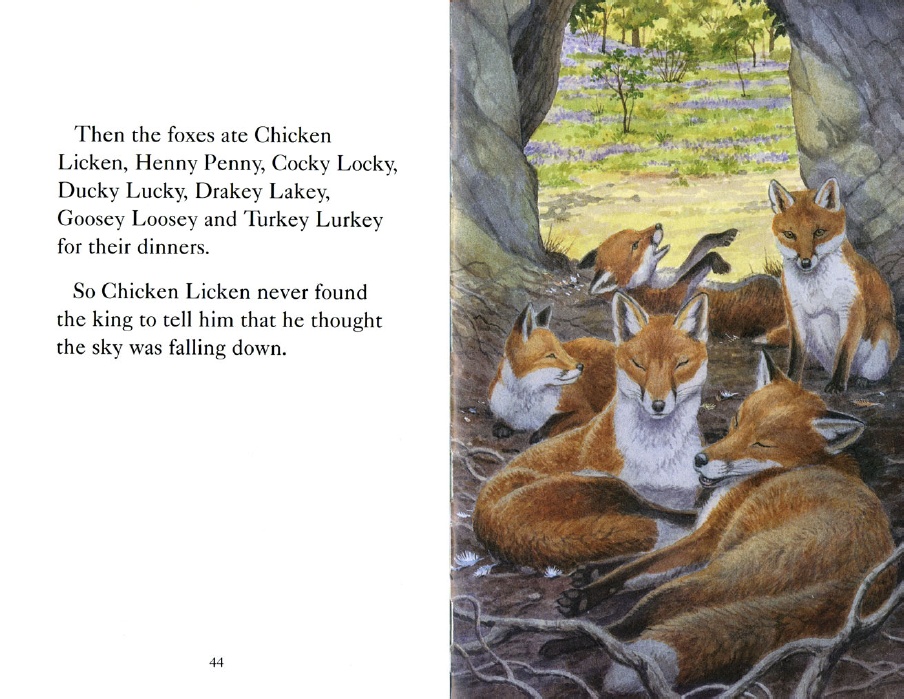 Listen:
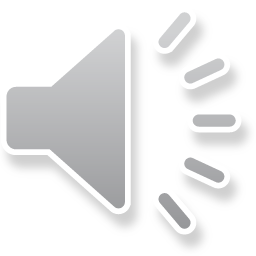 It‘s the very sad end of the story.
I‘m sorry.
Do not cry! It‘s just a story.
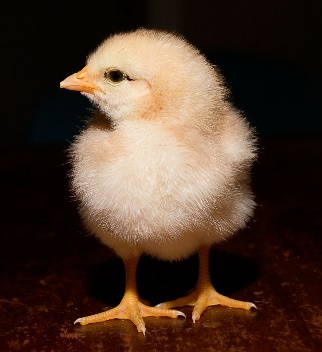 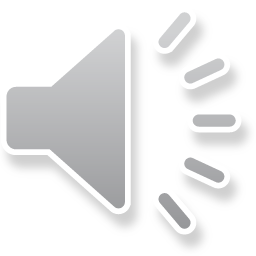 Thank you for your listening.